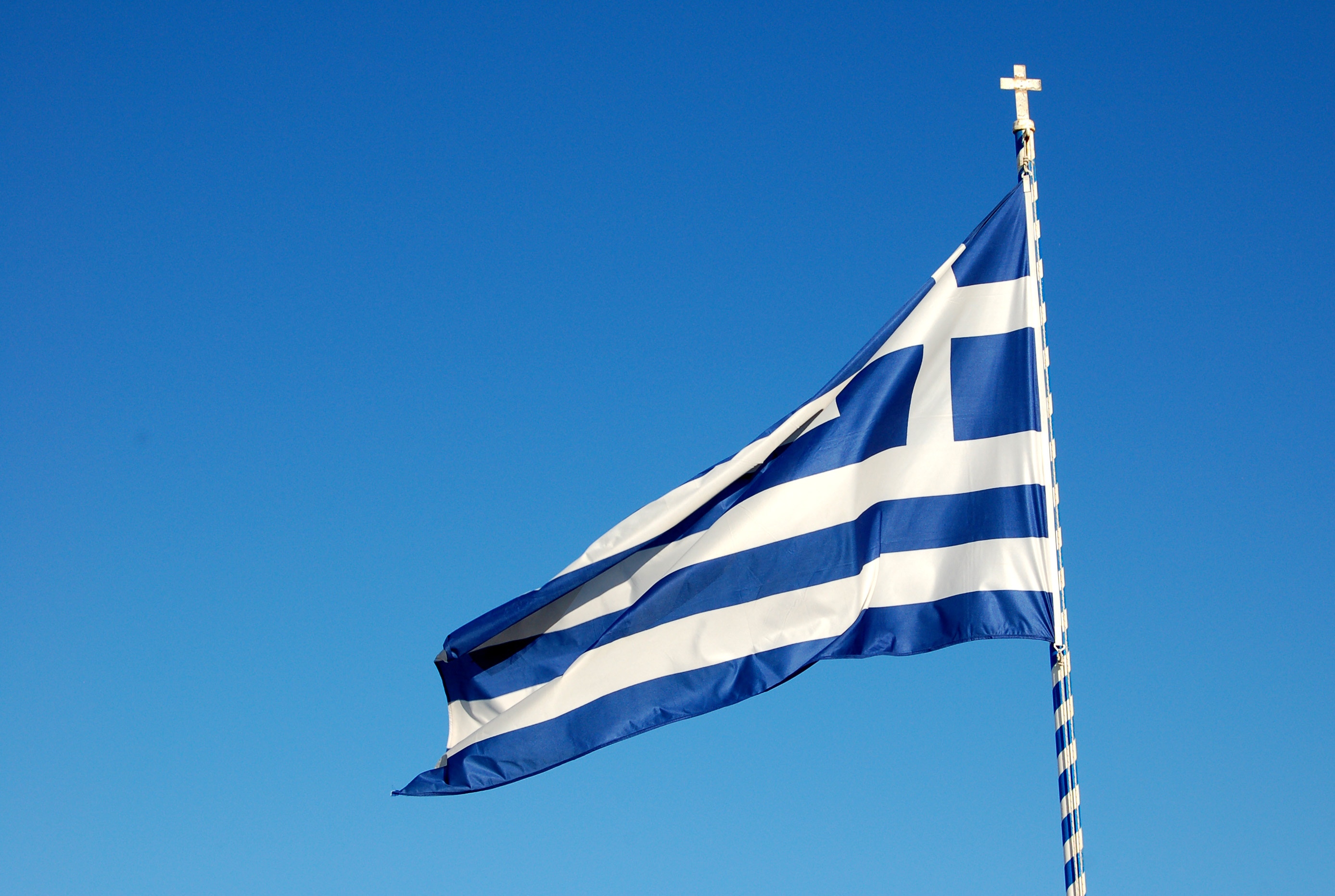 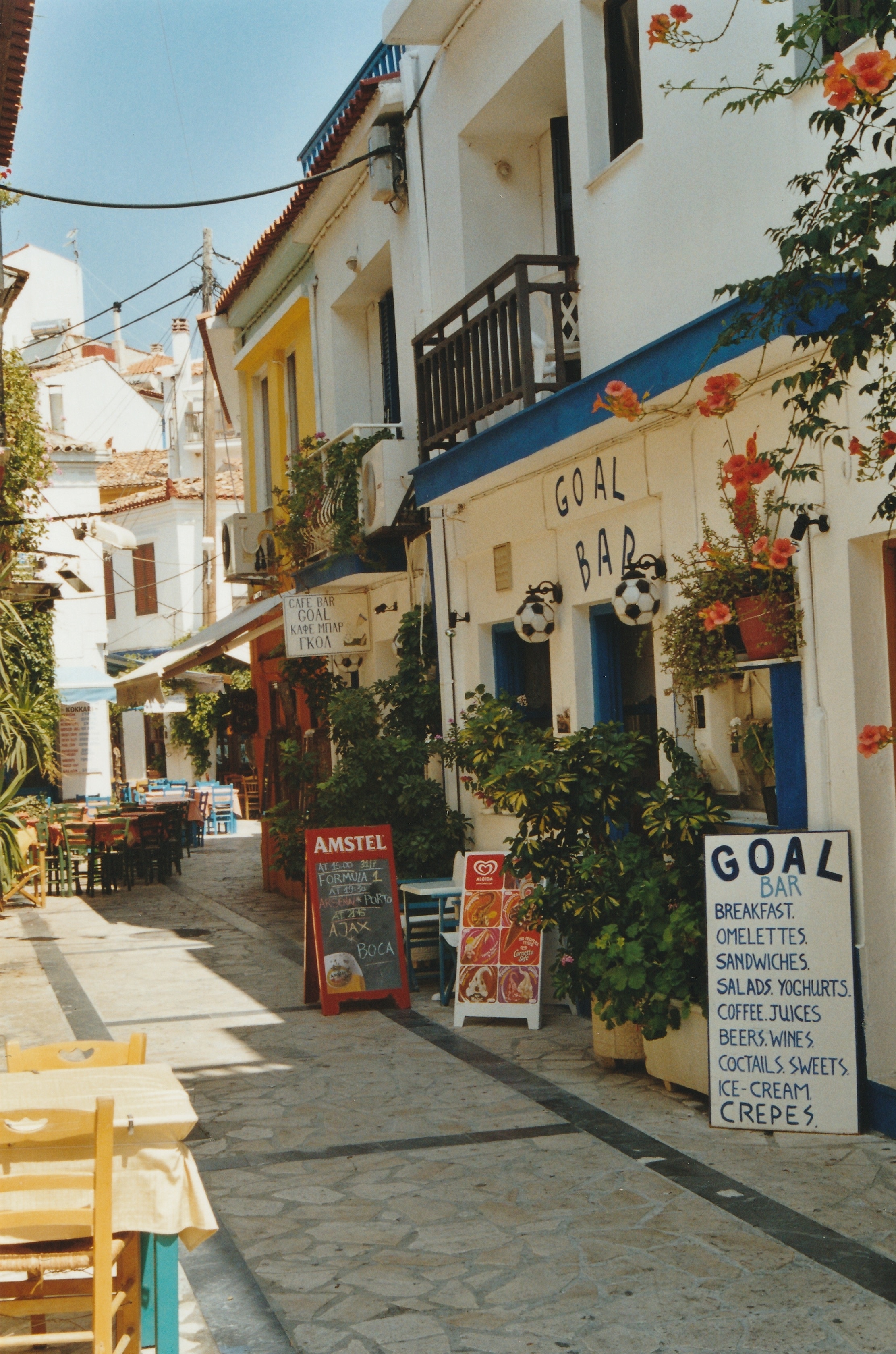 Greece Summer Program Week 1
Today’s Class
Checklist
Passport
Airline Tickets
Dietary Restriction Form
Health and Safety Quiz
Class Assignments
Cover New Schedule (Slight change)
Diversity Conference Participation?
GroupMe?
Packing (luggage)
Weather-Olnancy
Scholar? What is that?
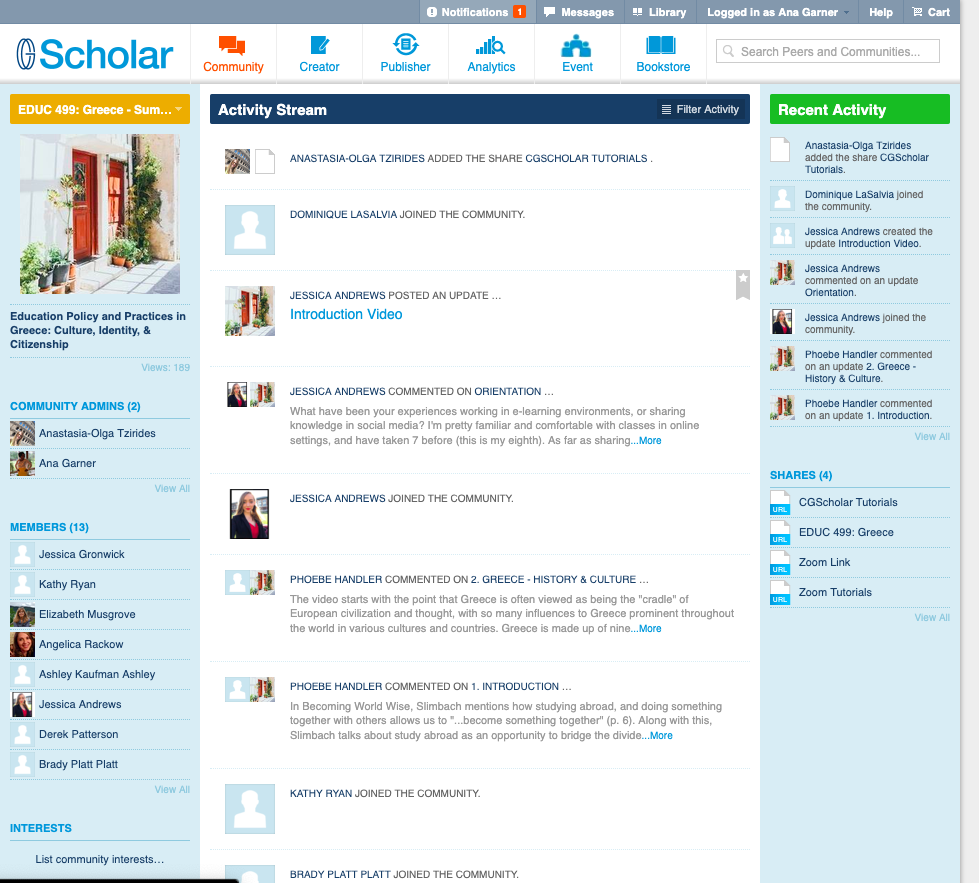 Did you register?
Olnancy
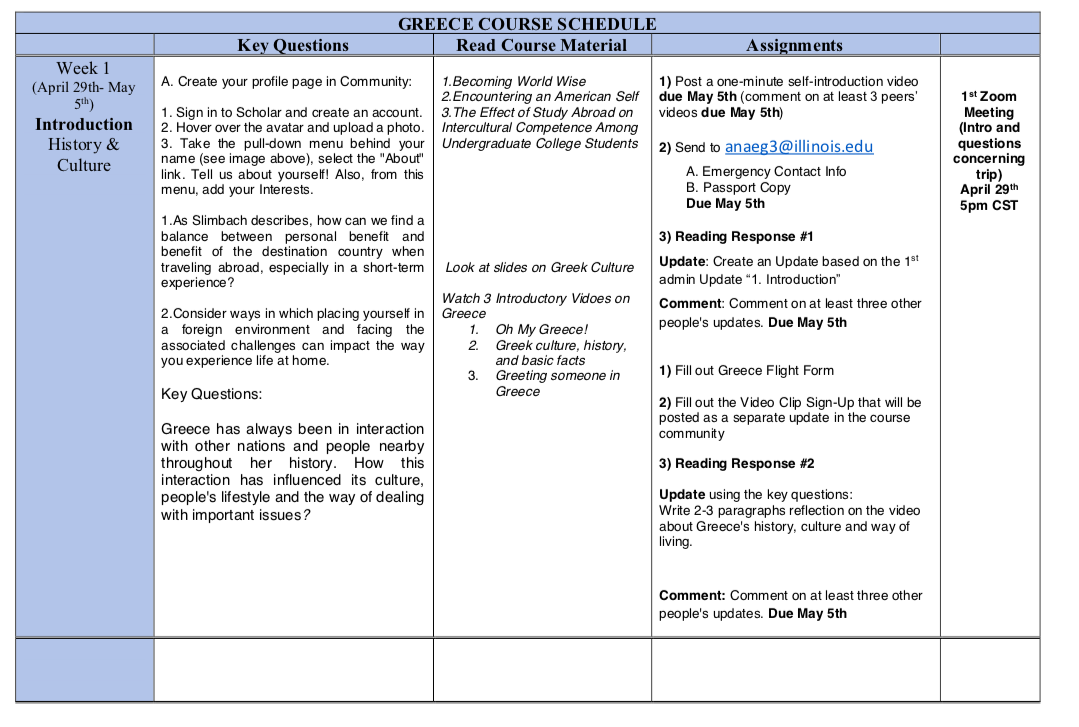 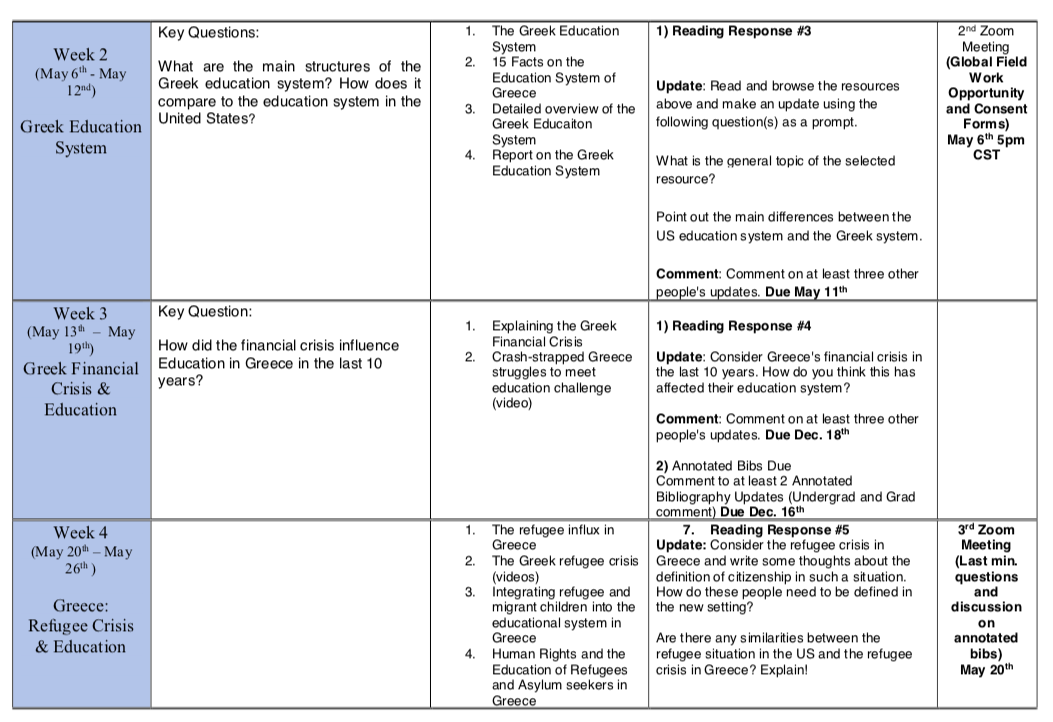 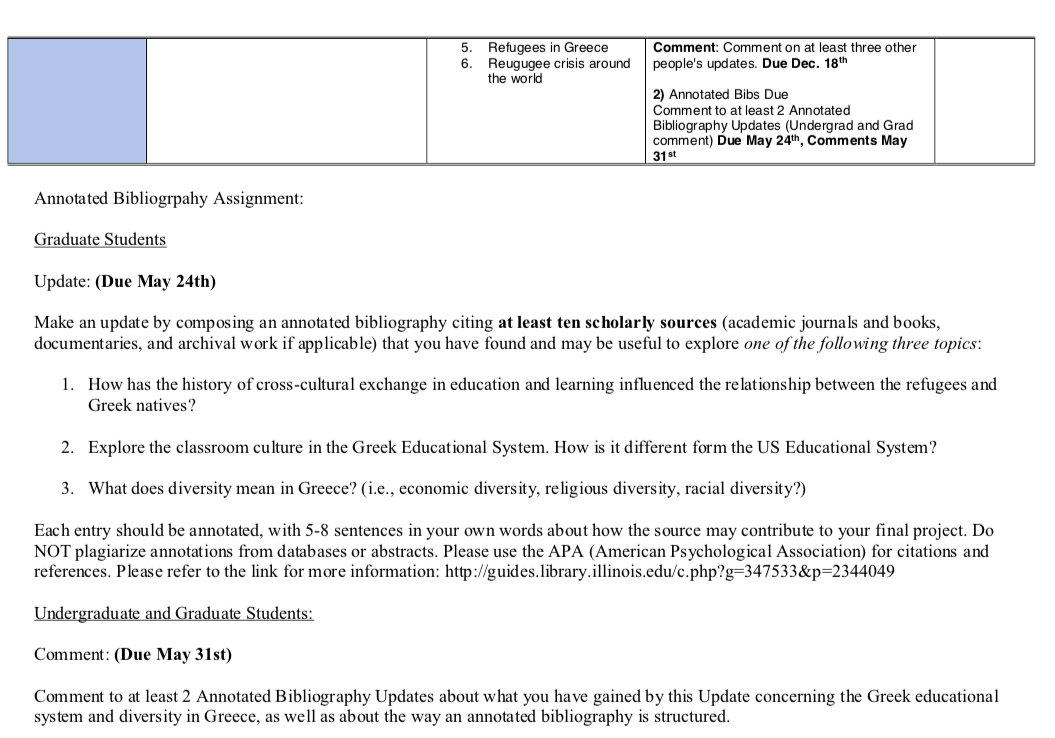 Will like the opportunity to present or participate in the conference?
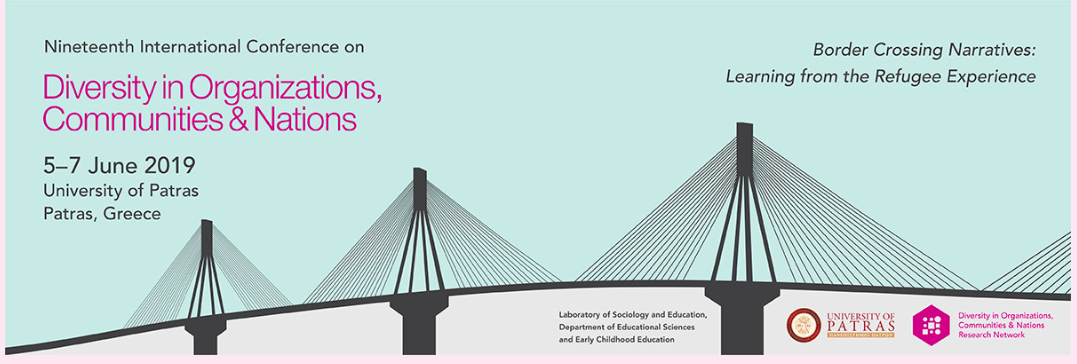